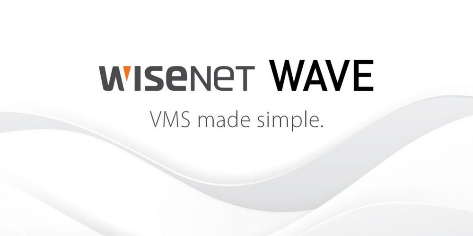 WAVE PoE nvr
Guide – Installing European languages in Linux
WAVE PoE NVR - Guide – Installing European languages in Linux
Contents:
What is Ubuntu?
Access Settings
Adding Keyboard Input Source
Adding a Language Pack
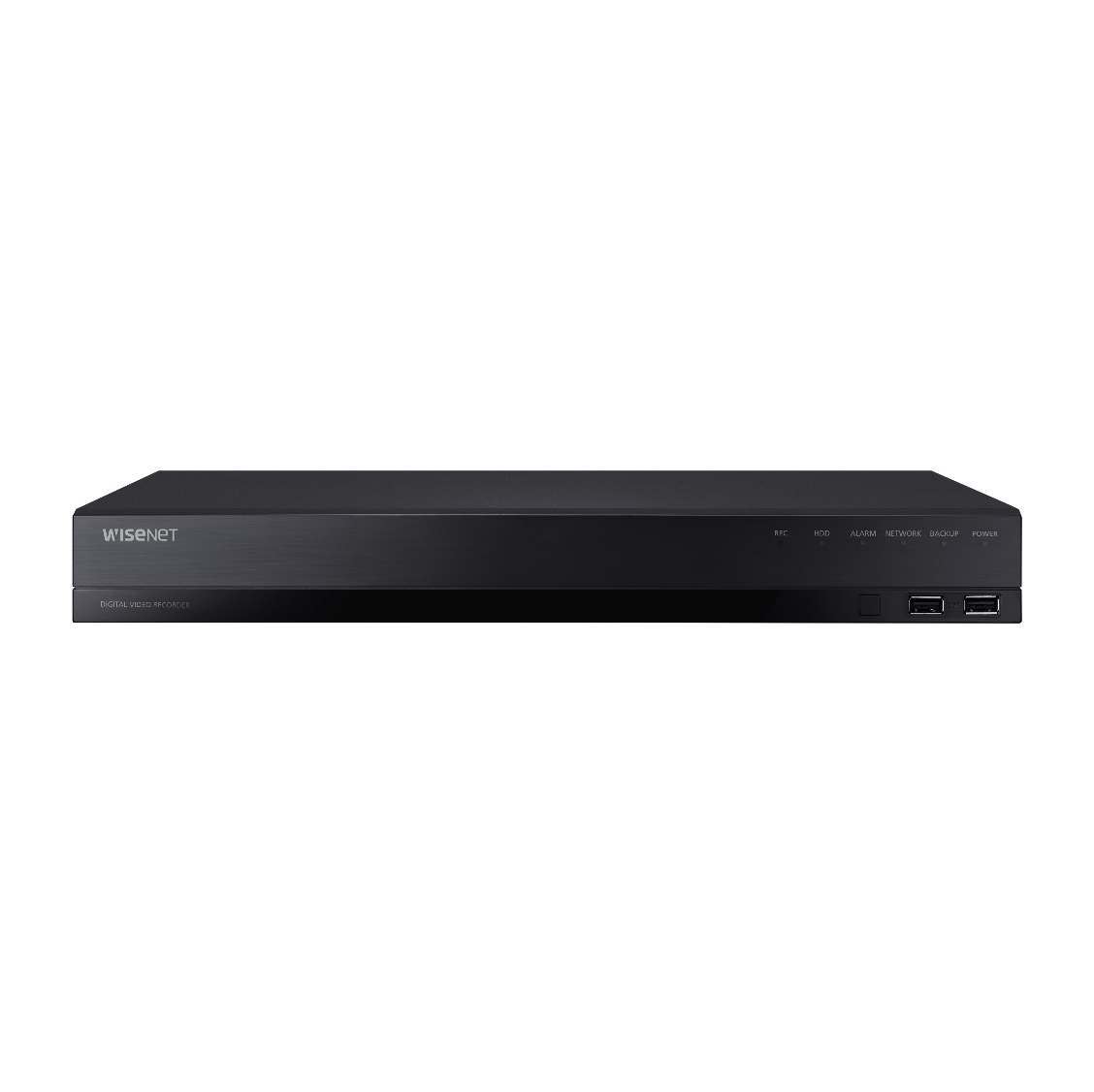 1. What is Ubuntu?
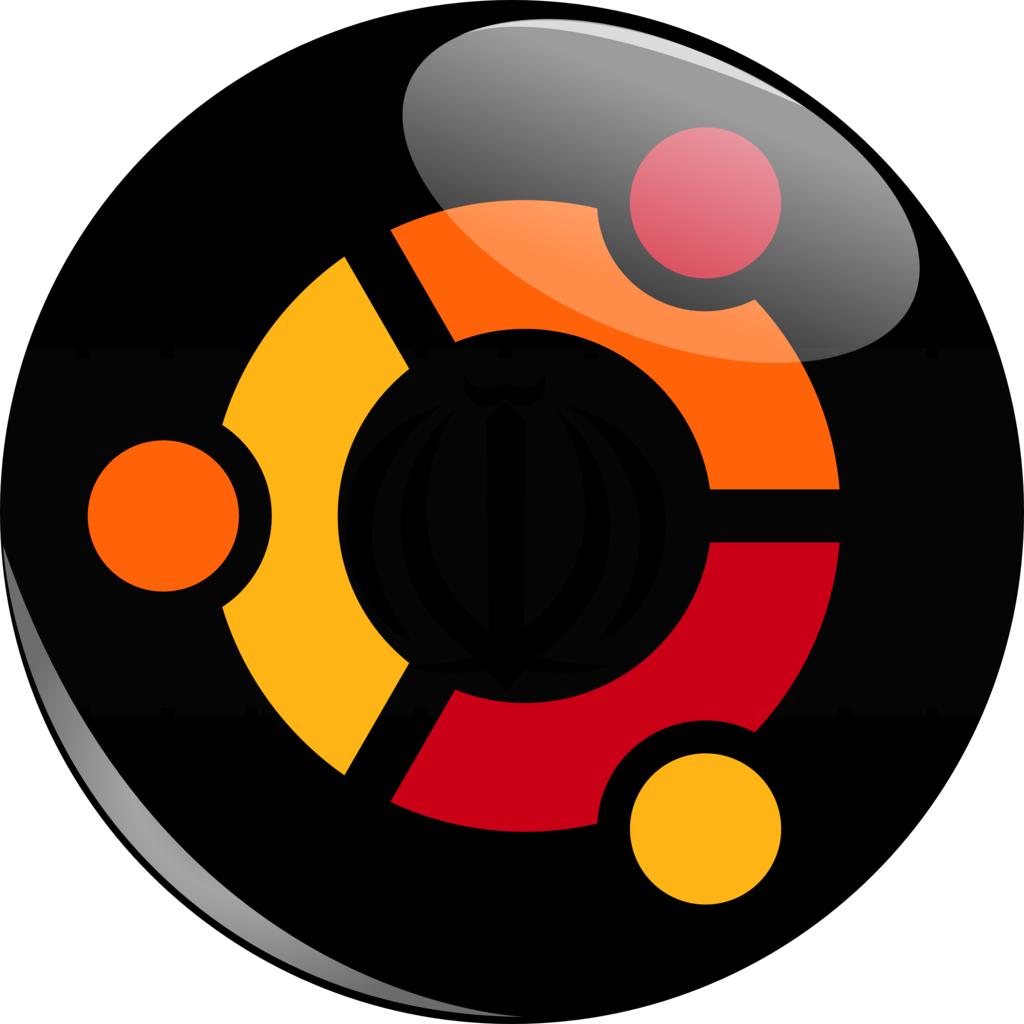 Ubuntu is a Linux distribution
Ubuntu is one of the most popular and recognisable Linux distributions in the world
What is Linux?
Open Source Operating System
Open source code is freely available without charge
In contrast to proprietary MS Windows OS
Stable
Widely supported
Ubuntu is based on the Debian tree of Linux distributions
2.1. Access Ubuntu Settings
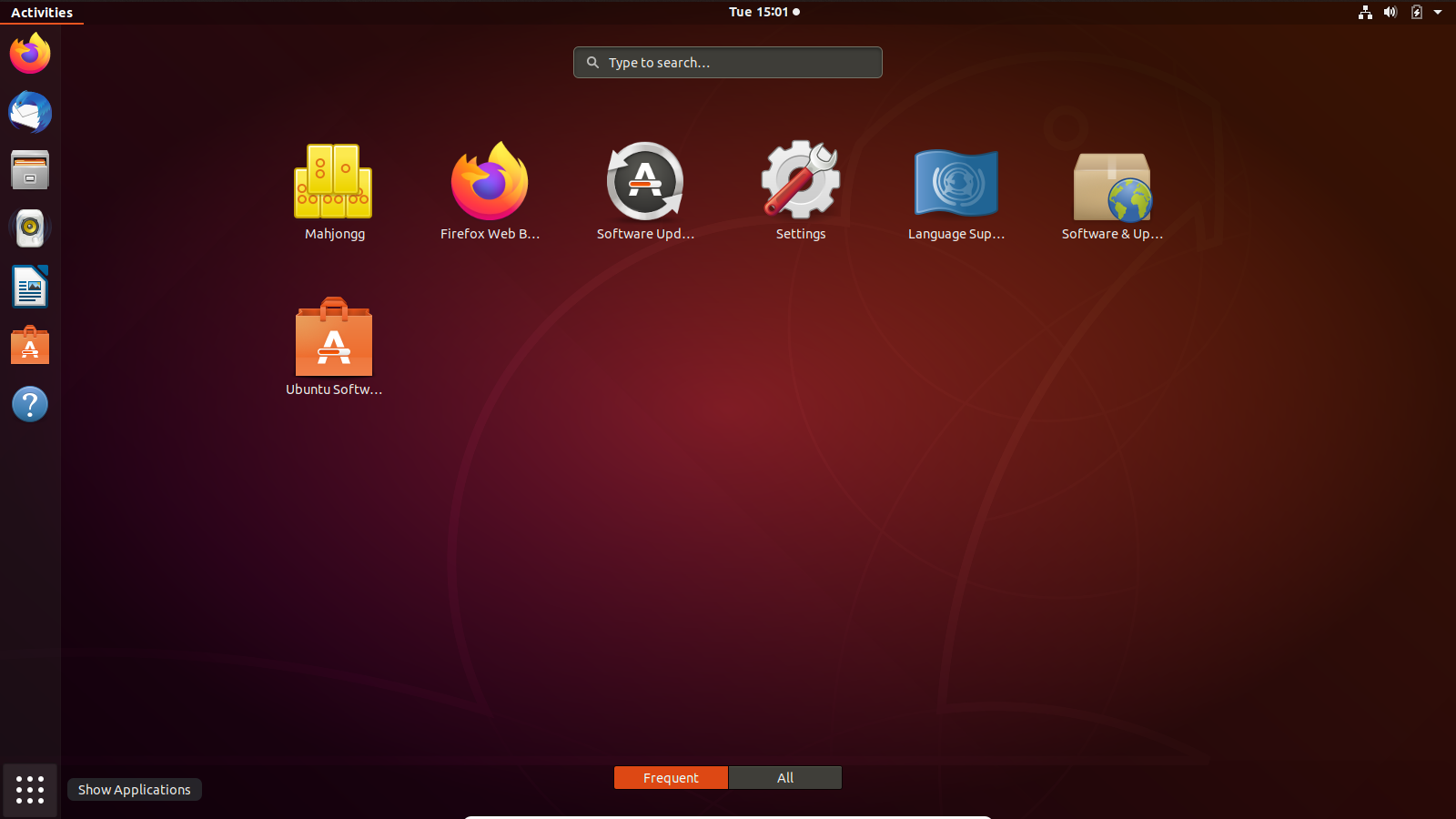 Power on and log into the WAVE PoE NVR
Go to Ubuntu Settings in any of the following ways:
1. Using keyboard:
Press the Start key on your keyboard
Same as the Windows key
Type Settings and press Enter
2. Using mouse (1 of 2)
Click on the 9-dot icon
Click Settings
2.2. Access Ubuntu Settings
3. Using mouse (2 of 2)
Click on the down-facing arrow in the top right hand corner
Select the Settings Icon
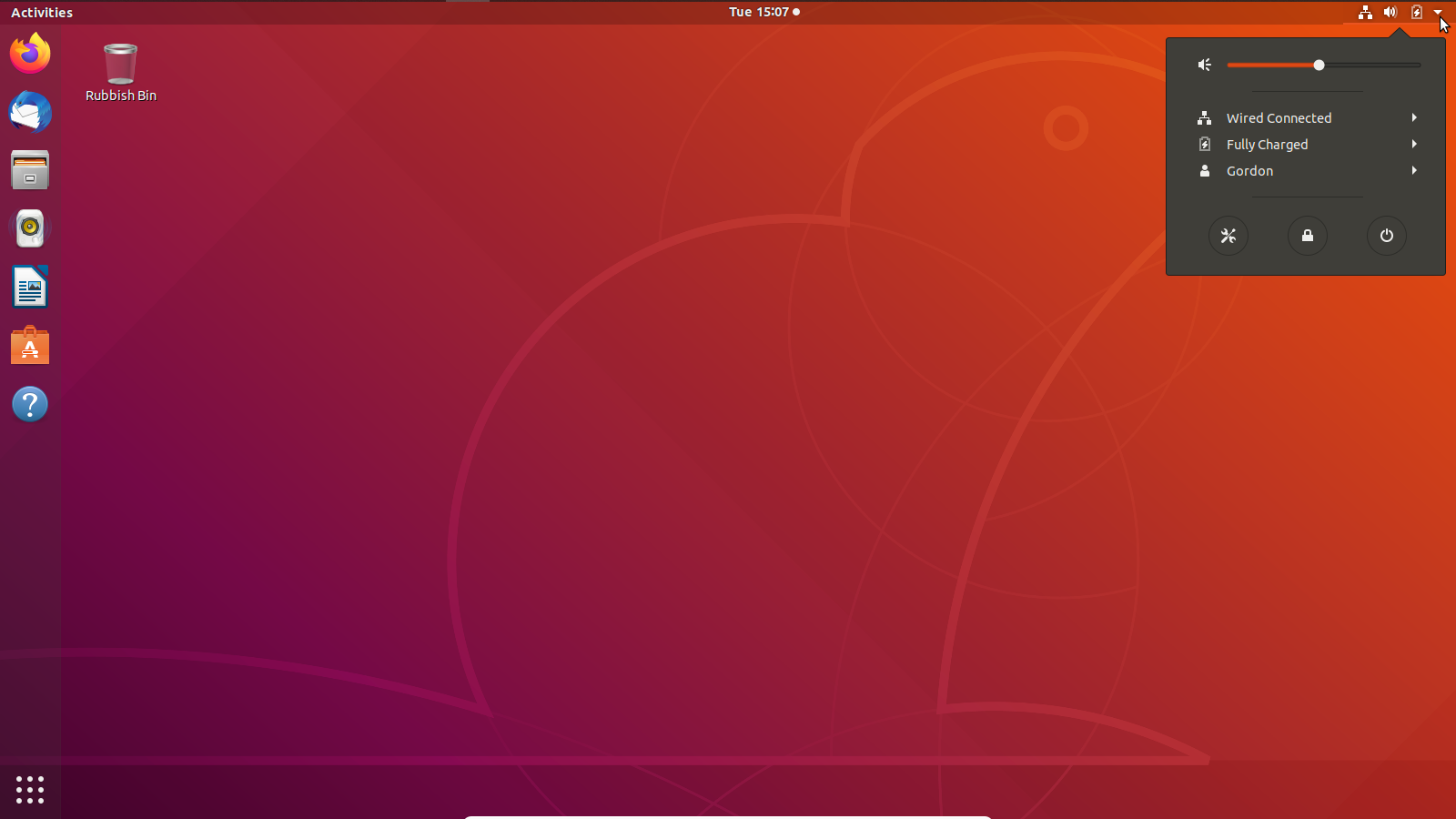 2.3. Ubuntu Settings
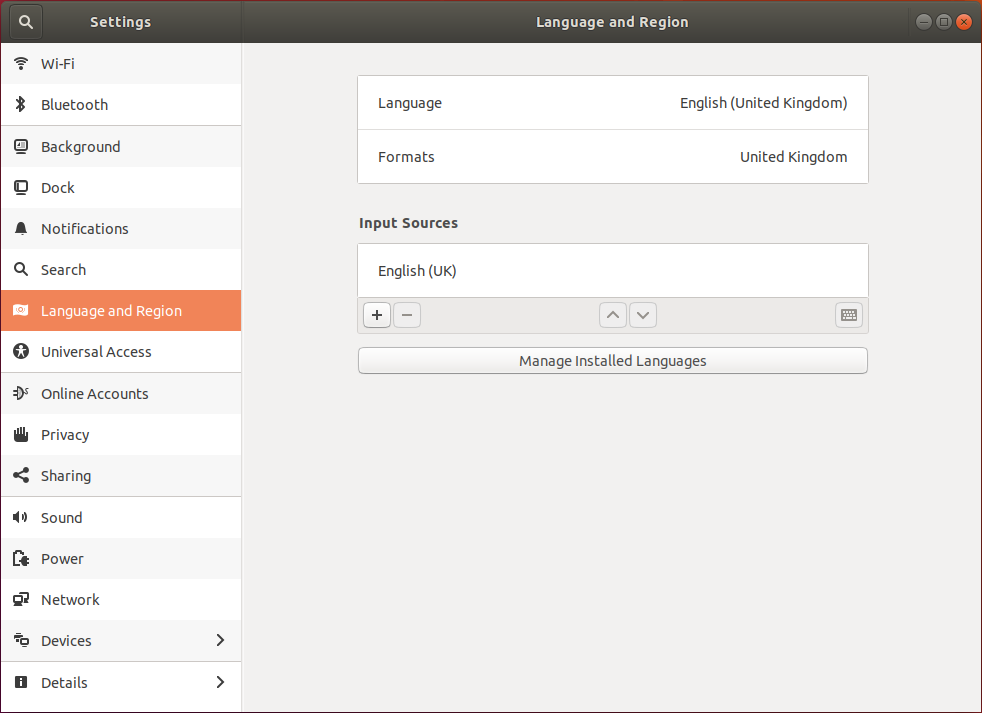 Once selected the Settings window will appear
Select the Language and Region menu on the left
Both Keyboard layouts and Language packs can be added in this menu
3.1. Adding a Keyboard Layout 1/3
Under Input Sources click the “+ “ button
In the Add an Input Source dialogue click on the 3-dot icon
Scroll to the end of the list and select “Other”
1
2
3
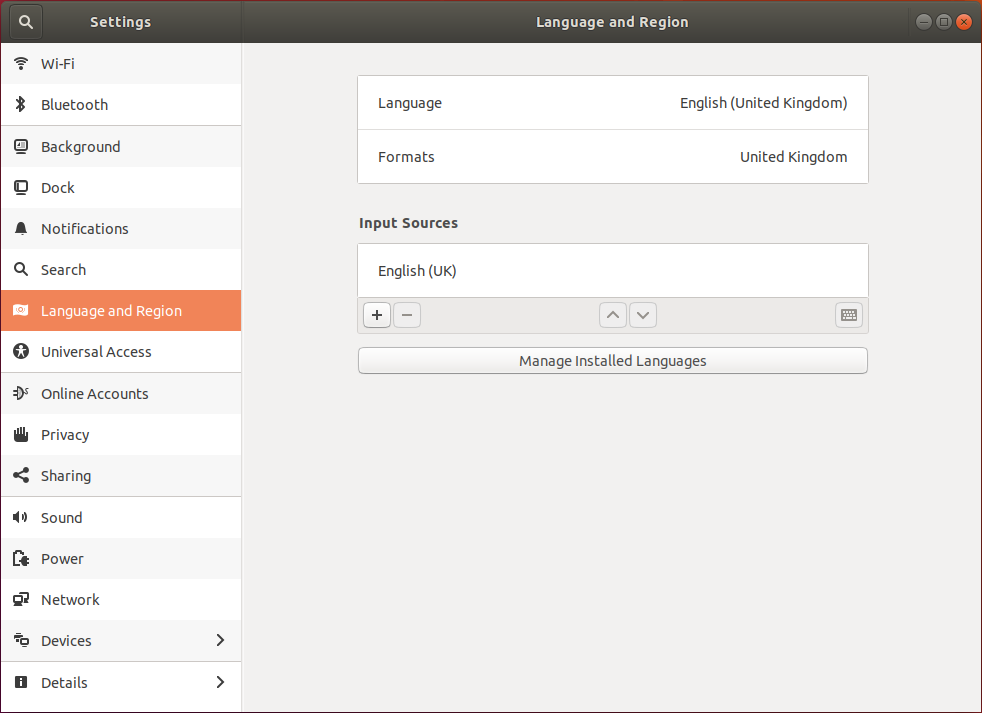 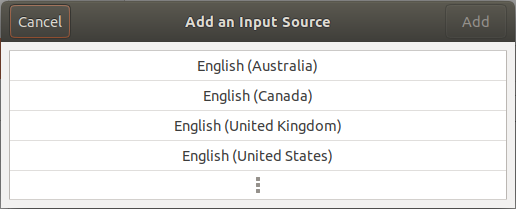 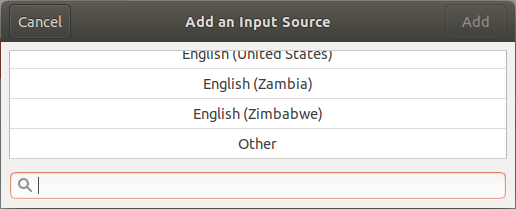 3.2. Adding a Keyboard Layout 2/3
Type in your language or browse the list for your input source
Select the input source and click “Add”
You should now see your input source in the Language and Region list
4
5
6
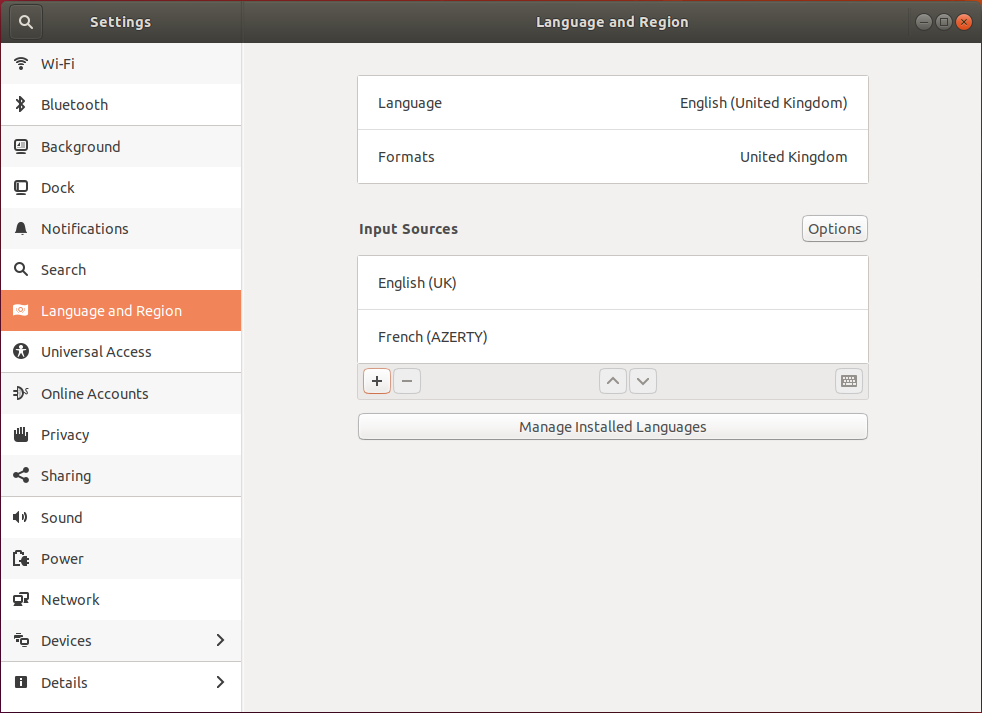 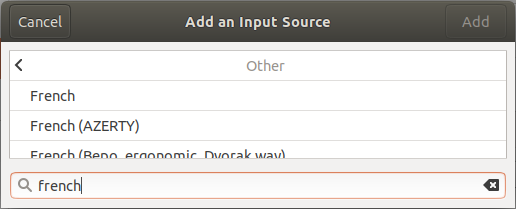 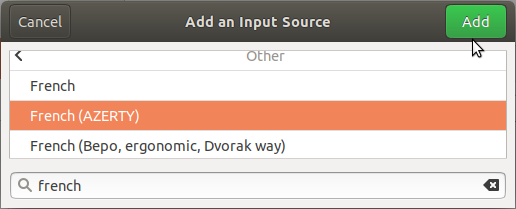 3.3. Adding a Keyboard Layout 3/3
Select your language and click the ^ arrow to move it to the top.
7
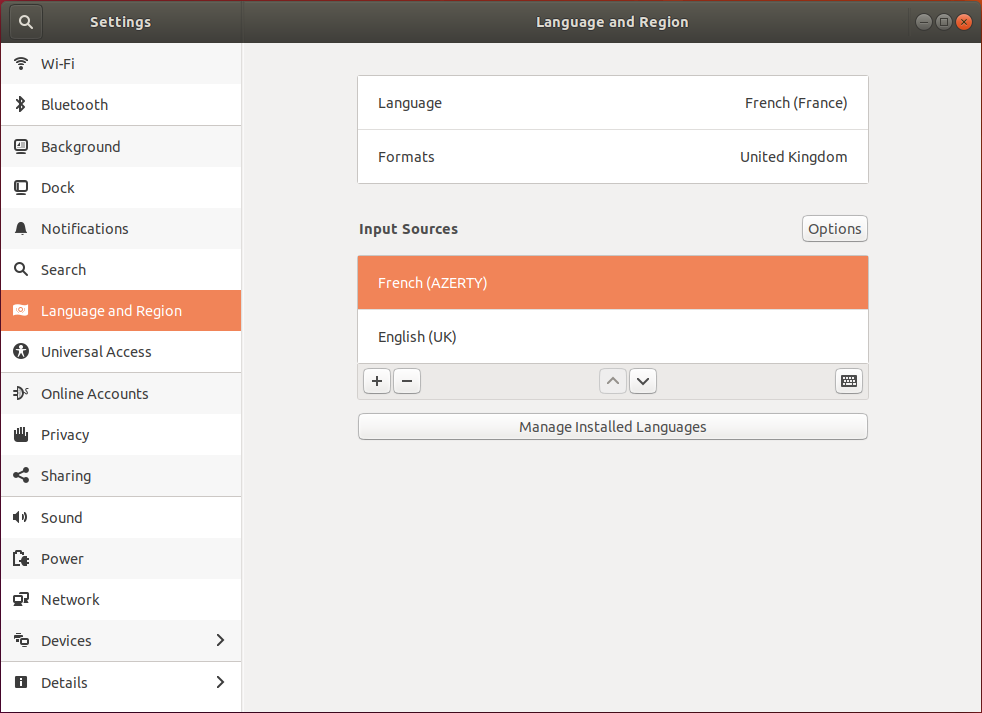 4.1. Adding a Language pack to Linux 1/3
Select “Manage Installed Languages” button in Language and Region of the Settings menu
The Language Support window will appear, click the “Install / Remove Languages…” button
The Installed Language window will open, scroll to your required language and select the checkbox
1
2
3
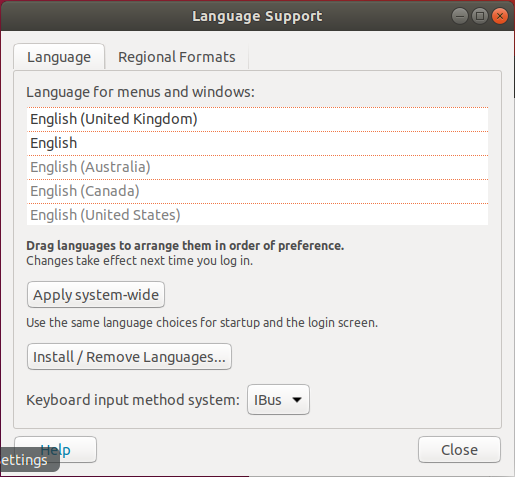 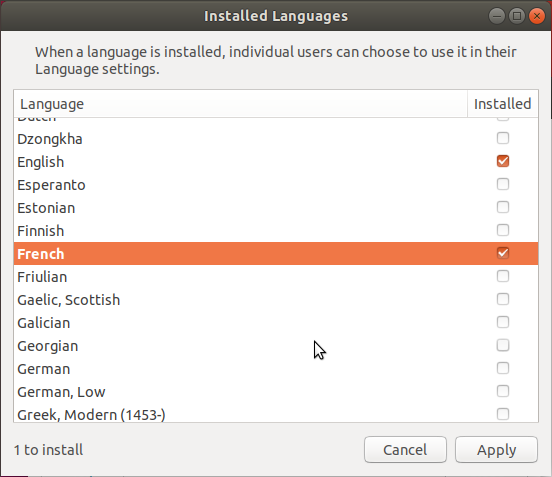 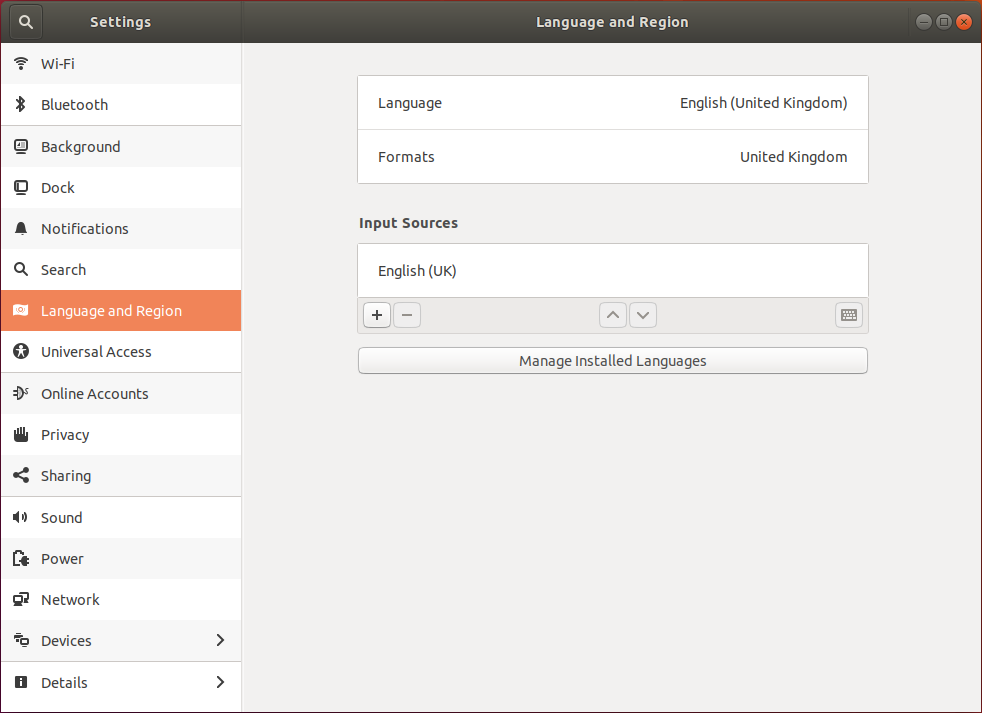 4.2. Adding a Language pack to Linux 2/3
Click “Apply”
Enter your password to allow permission to install the language pack
Wait a moment for the download and install to complete. Scroll the language list to confirm installation.
4
5
6
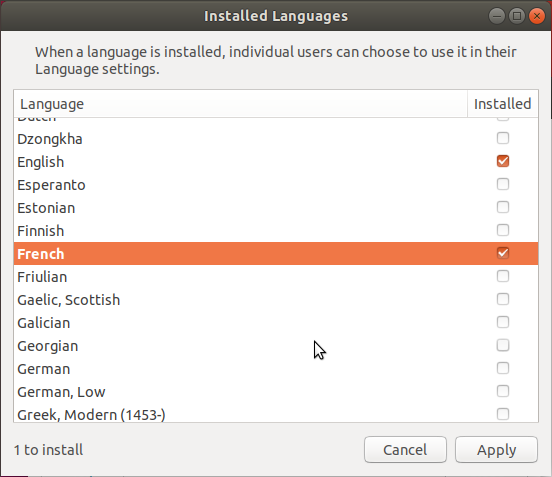 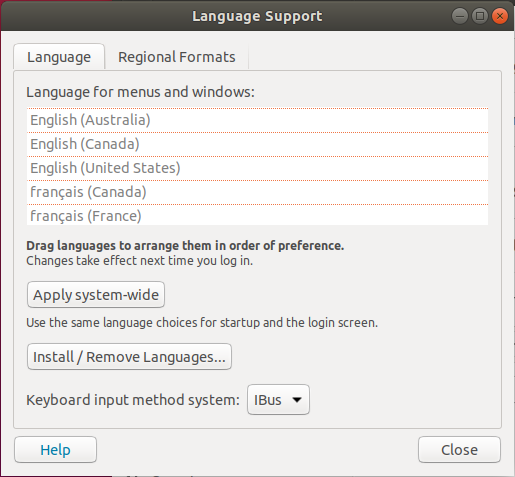 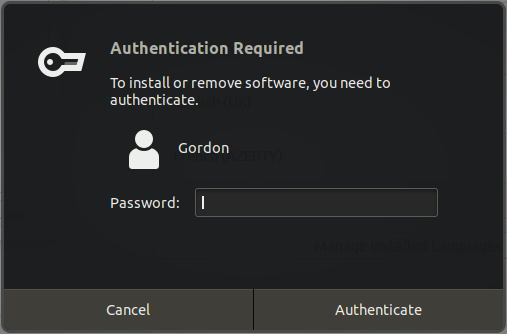 4.3. Adding a Language pack to Linux 3/3
Drag the language up the list to increase its priority.
Click the “Apply system-wide” to apply this priority.
Input your password to apply permission to this change
7
8
9
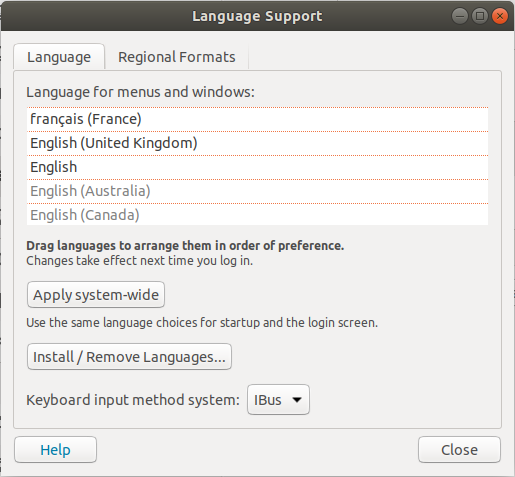 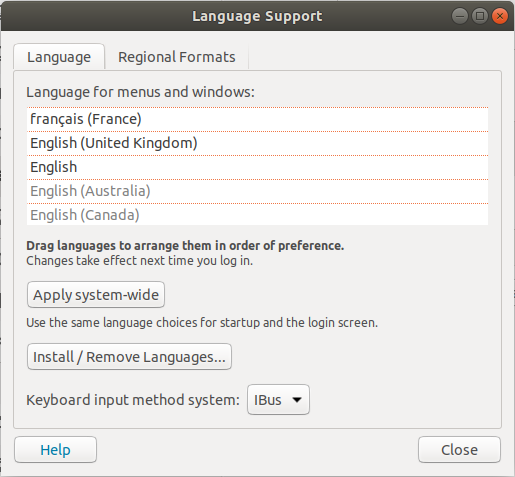 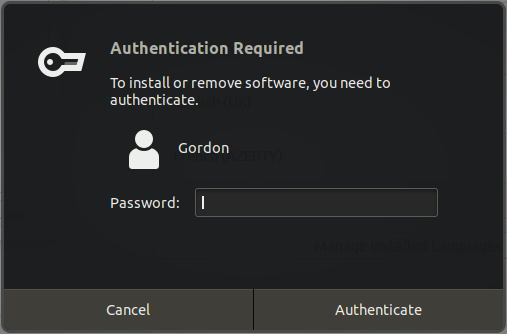 4.4. Adding a Language pack to Linux 4/4
Confirm the settings have been saved.
Restart the WAVE PoE NVR to complete the change of settings.
To restart first select the down-facing arrow in the top right corner.
Click on the on-screen power button.
Select “Restart” to reboot.
10
11
12
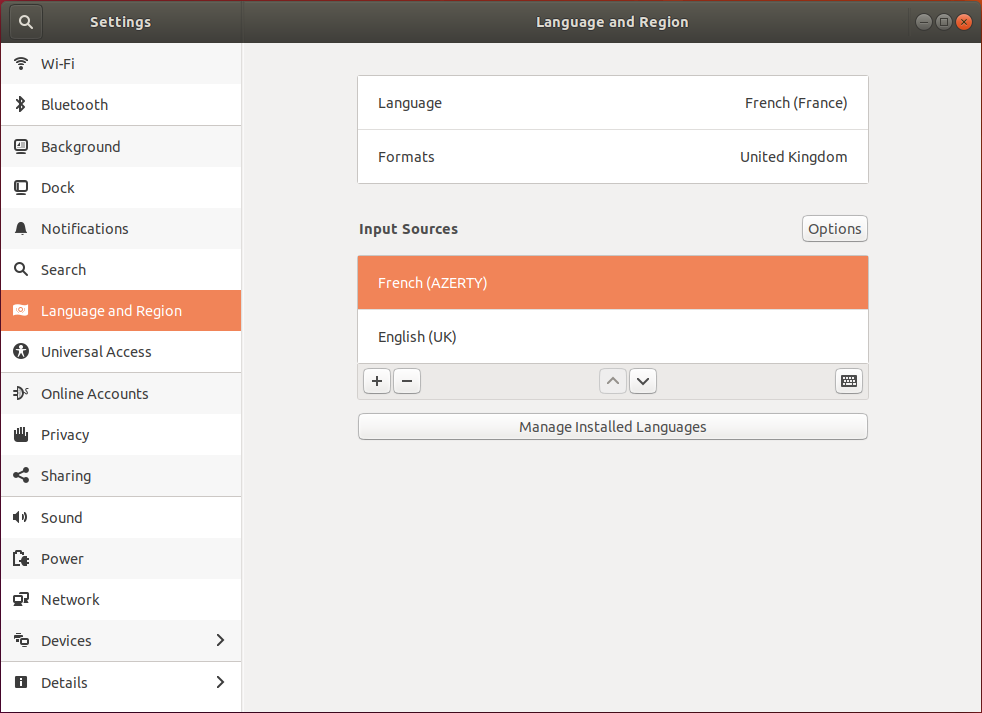 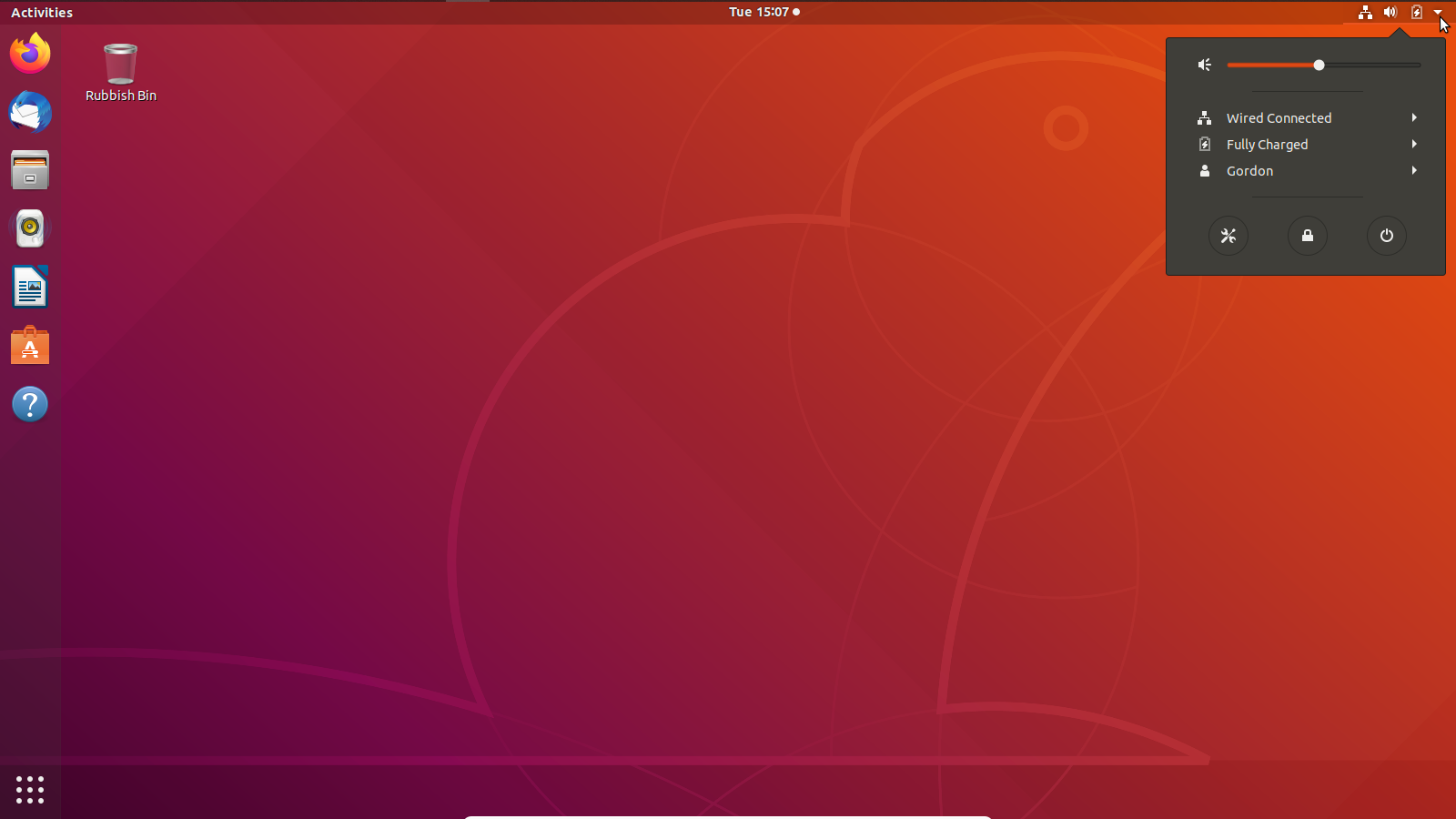 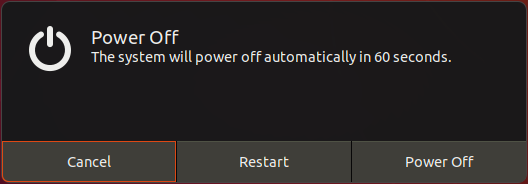 End of guide
For further support contact Hanwha Techwin Europe
Tech support
E-mail: eucctv.help@hanwha.com
Product and Marketing: hteproduct@hanwha.com